INSULATION PROCESS/REQUIREMENTS: TIGHTLY AIR SEALED HOME
WHAT?
A tightly air sealed home:
Consists of comprehensive insulation and caulking and sealing around all cracks, holes, and other penetrations.
Reduces leaks (air movement) and improves energy and comfort.
Can be measured using a blower door test.
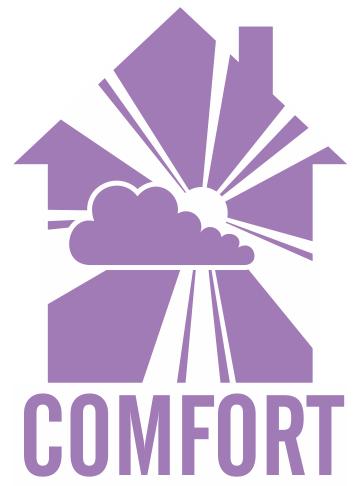 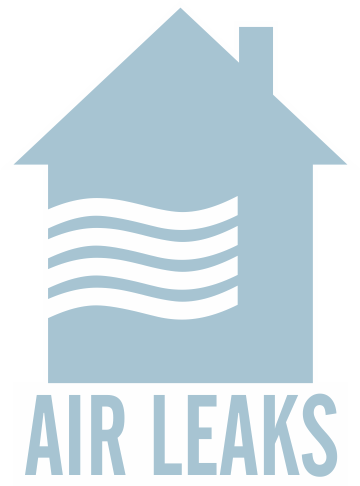 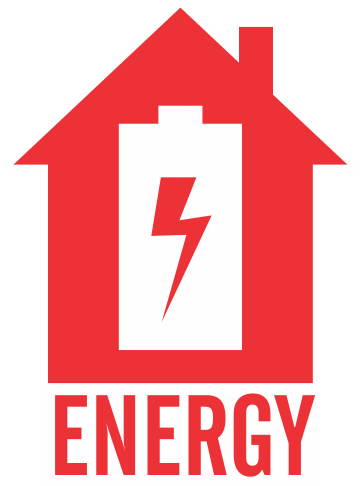 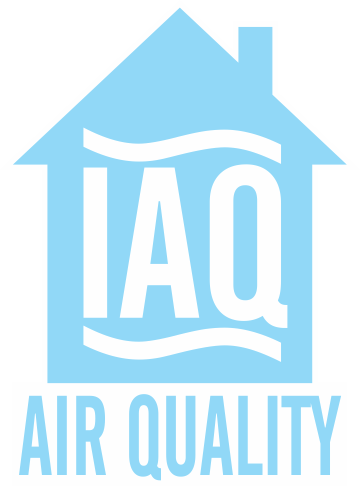 [Speaker Notes: A tight air-sealed home consists of insulation and a complete air barrier around the entire building envelope. It is accomplished by caulking and sealing around all cracks, holes, and other penetrations. A tight air-sealed home reduces leaks and air movement and improves energy and comfort. Air tightness can be measured using a blower door test.]
WHY?
Poorly air sealed homes are less comfortable and cost more to maintain because they provide a pathway for drafts, cold spots, moisture, and insects into the home. 
Comprehensive draft protection minimizes air flow that can undermine a complete high-performance insulation system. 
Air sealing can reduce utility costs while improving comfort, indoor air quality, noise control, and durability.
[Speaker Notes: There are many pathways for air to leak through a home’s building envelope. Poorly air-sealed homes are less comfortable and cost more to maintain because they provide a pathway for drafts, cold spots, moisture, and insects into the home. Comprehensive draft protection minimizes air flow that can undermine a complete high-performance insulation system. Air-sealing can reduce utility costs while improving comfort, indoor air quality, noise control, and durability.]
HOW?
Comprehensive draft protection includes a continuous air barrier around the whole house and caulking and sealing in all holes and cracks. 
Spray foam insulation can be used at rim joists, floors above unconditioned space, and in attics to insulate and air-seal at the same time.
[Speaker Notes: Comprehensive draft protection includes a continuous air barrier around the whole house, along with caulking and sealing in all holes and cracks. This includes around wiring, plumbing, ducts, and flues; where wall framing meets flooring; around windows; where drywall meets top plates and sill plates; where rim joists meet foundation walls and subfloors; etc. Spray foam insulation can be used at rim joists, floors above unconditioned space, and in attics to insulate and air seal at the same time.]